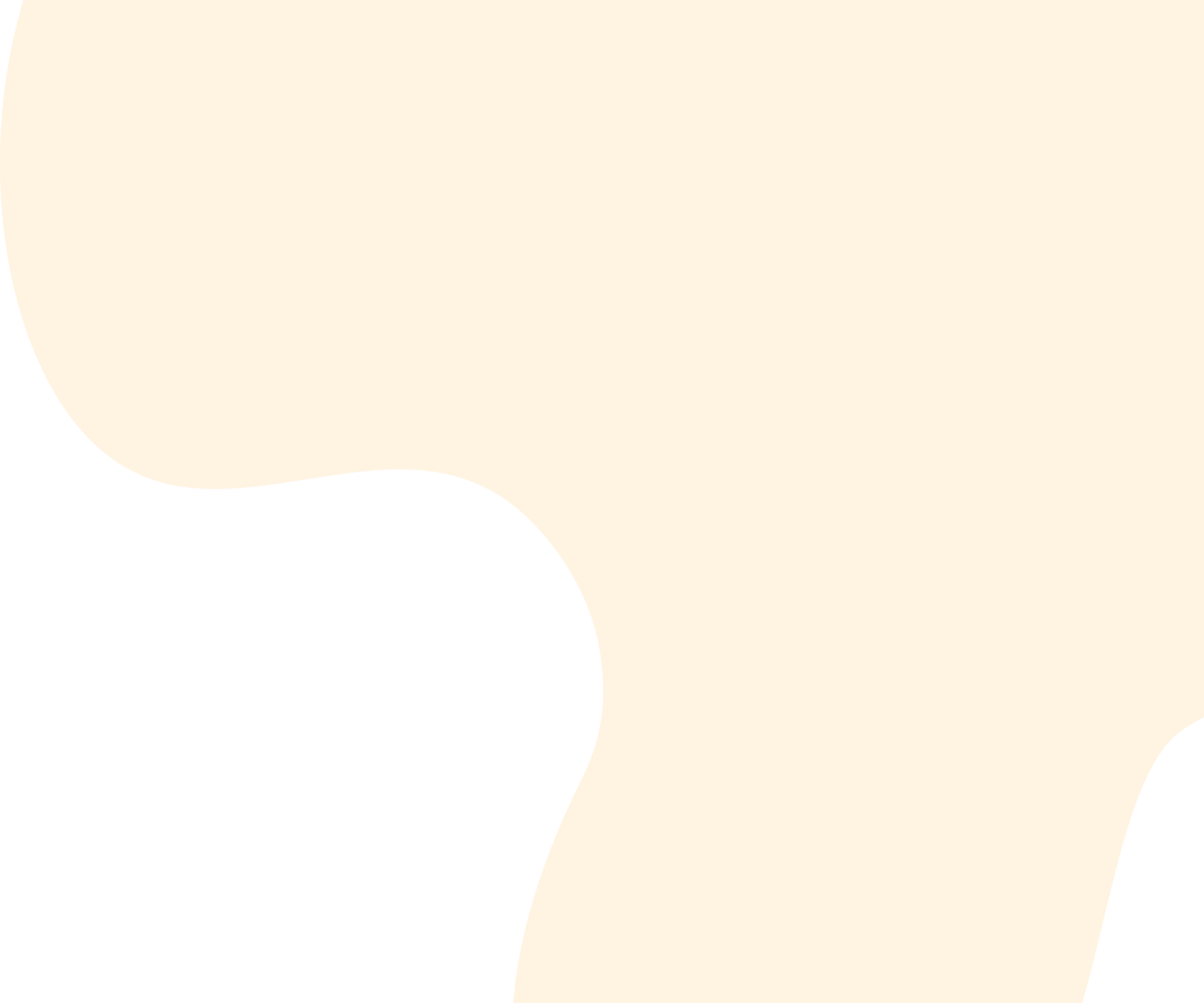 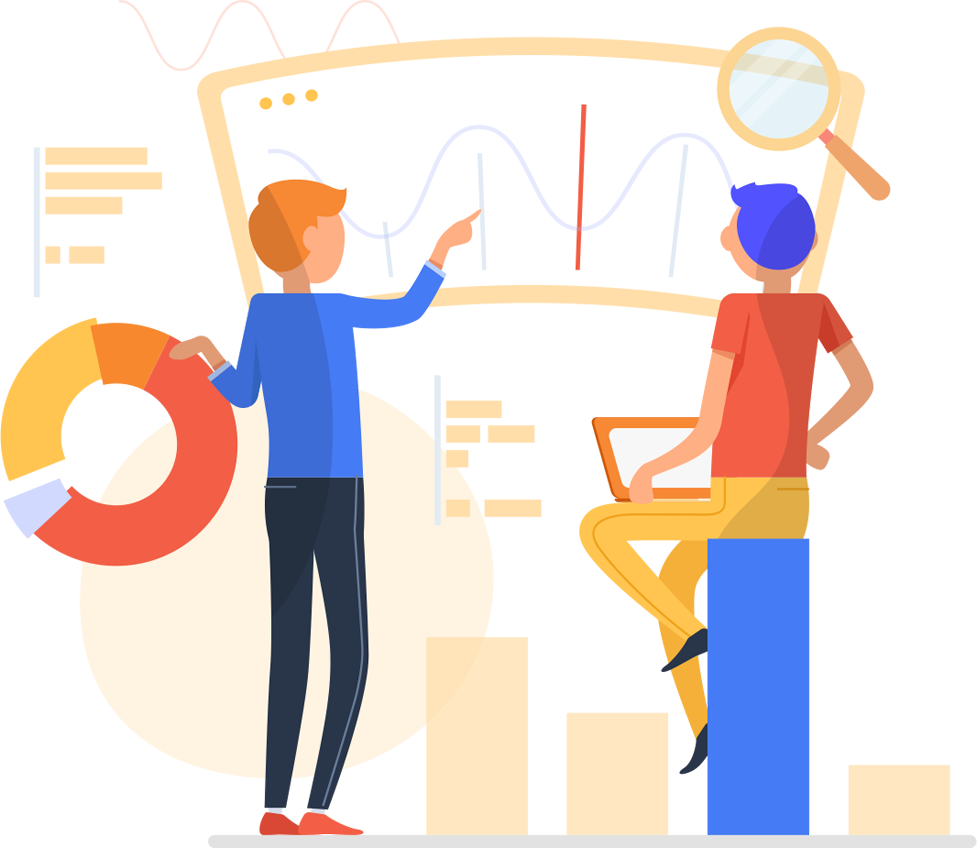 自我介绍
求职人：xiazaii
联系方式：XXXXXXXX
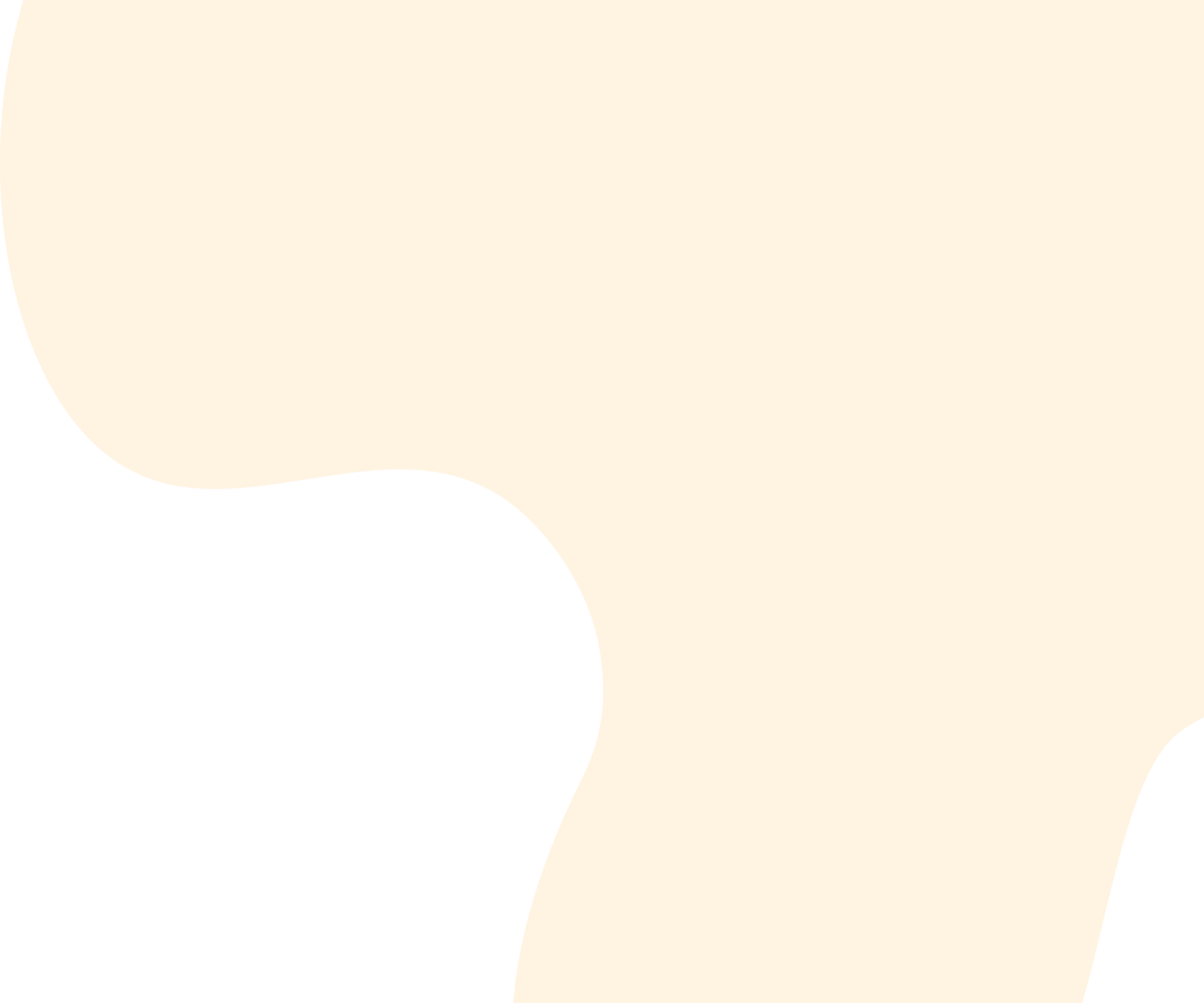 01
请输入标题内容
目录
02
请输入标题内容
contents
03
请输入标题内容
04
请输入标题内容
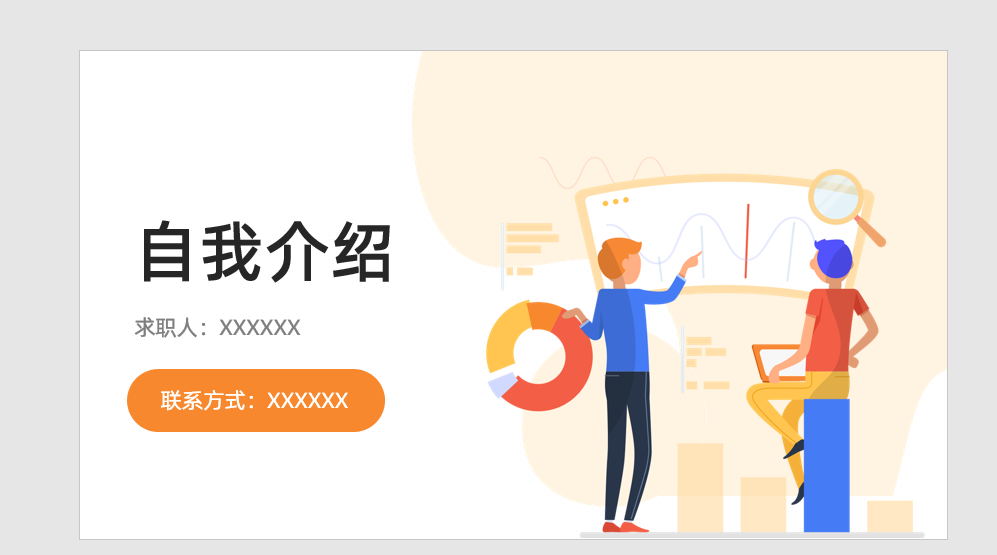 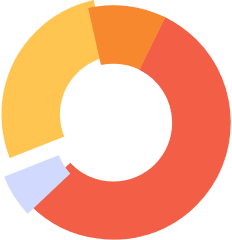 01
输入您的标题内容
输入您的标题内容
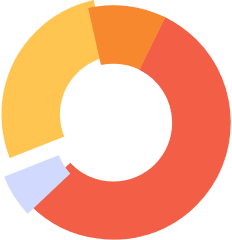 标题内容
标题内容
标题内容
标题内容
01
点击输入详细内容点击输入详细内容
点击输入详细内容点击输入详细内容
点击输入详细内容点击输入详细内容
点击输入详细内容点击输入详细内容
02
03
04
输入您的标题内容
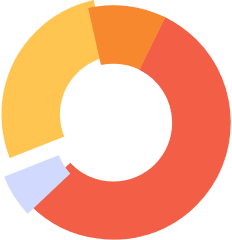 标题
标题内容
标题内容
标题内容
标题内容
点击输入详细内容点击输入详细内容
点击输入详细内容点击输入详细内容
点击输入详细内容点击输入详细内容
点击输入详细内容点击输入详细内容
标题
标题
标题
输入您的标题内容
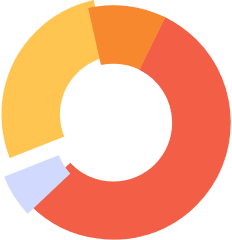 标题内容
标题内容
点击输入详细内容点击输入详细内容
点击输入详细内容点击输入详细内容
点击输入详细内容点击输入详细内容
点击输入详细内容点击输入详细内容
点击输入详细内容点击输入详细内容
点击输入详细内容点击输入详细内容
79%
9%
79%
８%
9%
输入您的标题内容
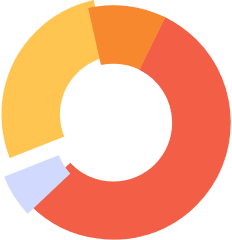 标题内容
点击输入详细内容点击输入详细内容点击输入详细内容点击输入详细内容
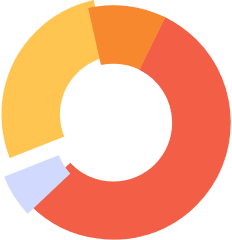 02
输入您的标题内容
输入您的标题内容
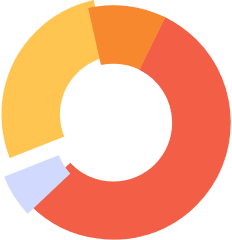 标题内容
标题内容
标题内容
点击输入详细内容点击输入详细内容
点击输入详细内容点击输入详细内容
点击输入详细内容点击输入详细内容
01
02
03
输入您的标题内容
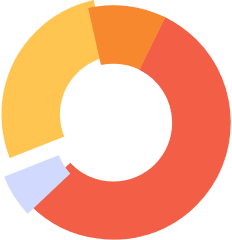 标题内容
标题内容
标题内容
标题内容
标题内容
点击输入详细内容点击输入详细内容
点击输入详细内容
点击输入详细内容
点击输入详细内容
点击输入详细内容
01
02
标题
03
04
输入您的标题内容
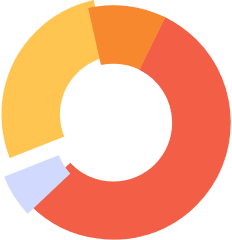 标题内容
标题内容
标题内容
标题内容
点击输入详细内容点击输入详细内容
点击输入详细内容点击输入详细内容
点击输入详细内容点击输入详细内容
点击输入详细内容点击输入详细内容
45%
30%
50%
48%
输入您的标题内容
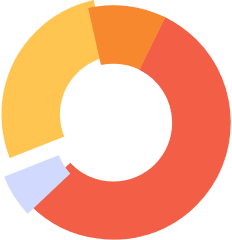 标题内容
标题内容
标题内容
标题内容
标题内容
标题内容
2
3
点击输入详细内容点击输入详细内容
点击输入详细内容点击输入详细内容
点击输入详细内容点击输入详细内容
点击输入详细内容点击输入详细内容
点击输入详细内容点击输入详细内容
点击输入详细内容点击输入详细内容
1
4
5
6
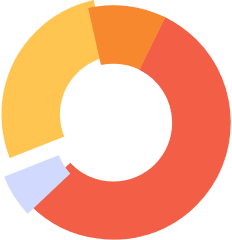 03
输入您的标题内容
输入您的标题内容
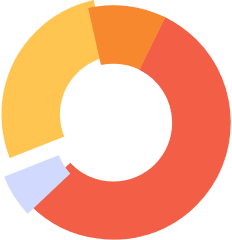 01
03
04
02
１
标题内容
标题内容
标题内容
标题内容
点击输入详细内容点击输入详细内容
点击输入详细内容点击输入详细内容
点击输入详细内容点击输入详细内容
点击输入详细内容点击输入详细内容
２
３
４
输入您的标题内容
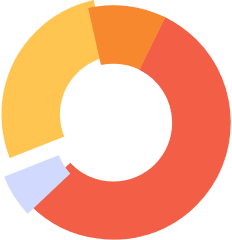 点击输入详细内容
点击输入详细内容
点击输入详细内容
点击输入详细内容
标题
内容
标题
内容
1
３
标题
内容
标题
内容
点击输入详细内容
点击输入详细内容
２
４
输入您的标题内容
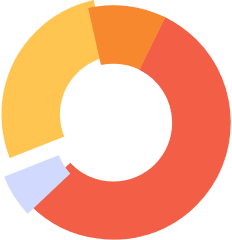 01标题内容
02标题内容
01标题内容
02标题内容
点击输入详细内容点击输入详细内容
点击输入详细内容点击输入详细内容
点击输入详细内容点击输入详细内容
点击输入详细内容点击输入详细内容
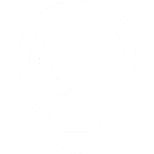 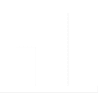 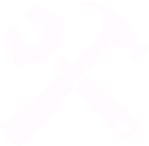 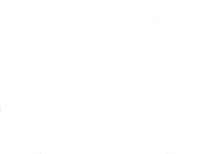 标题
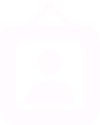 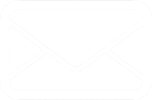 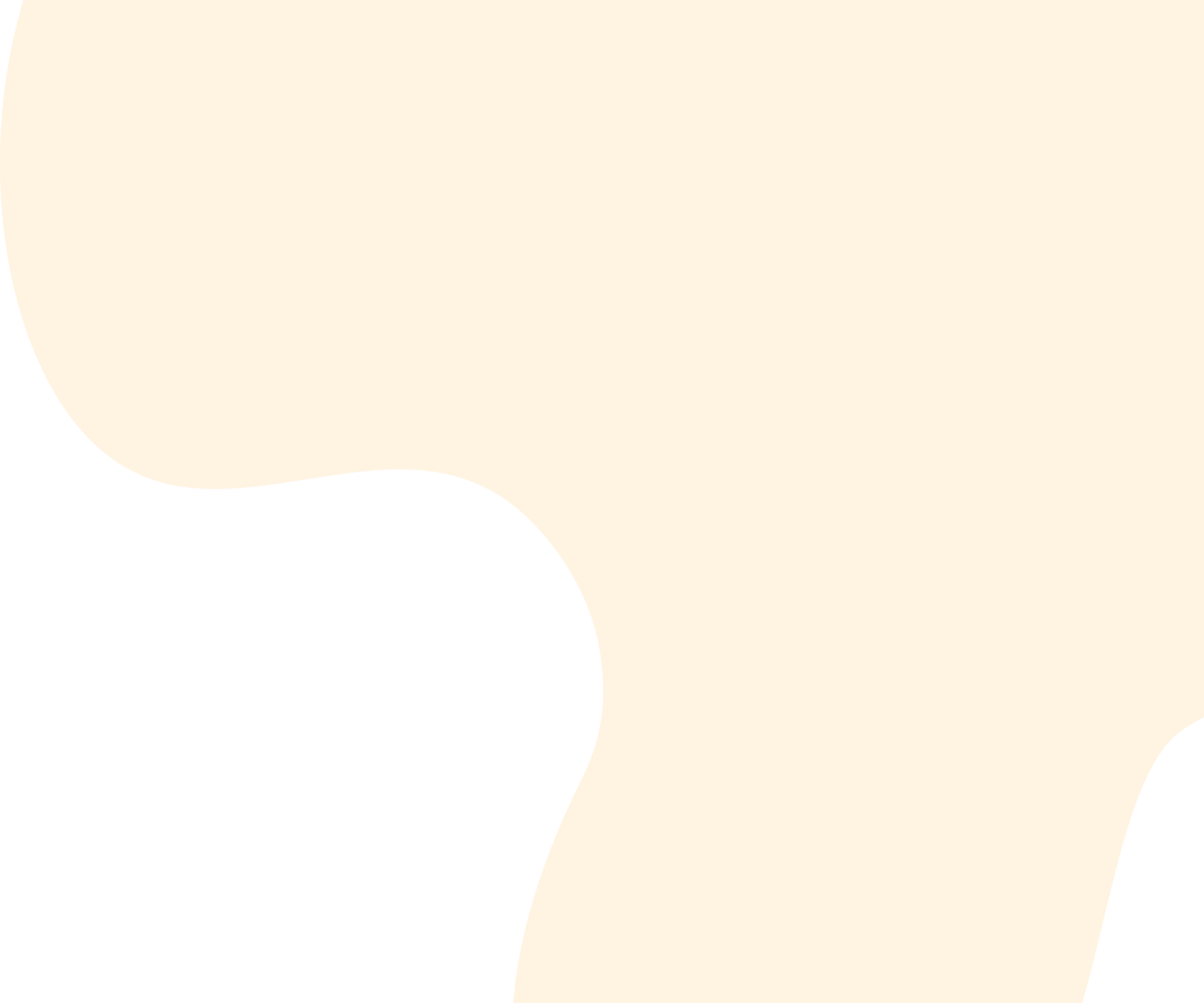 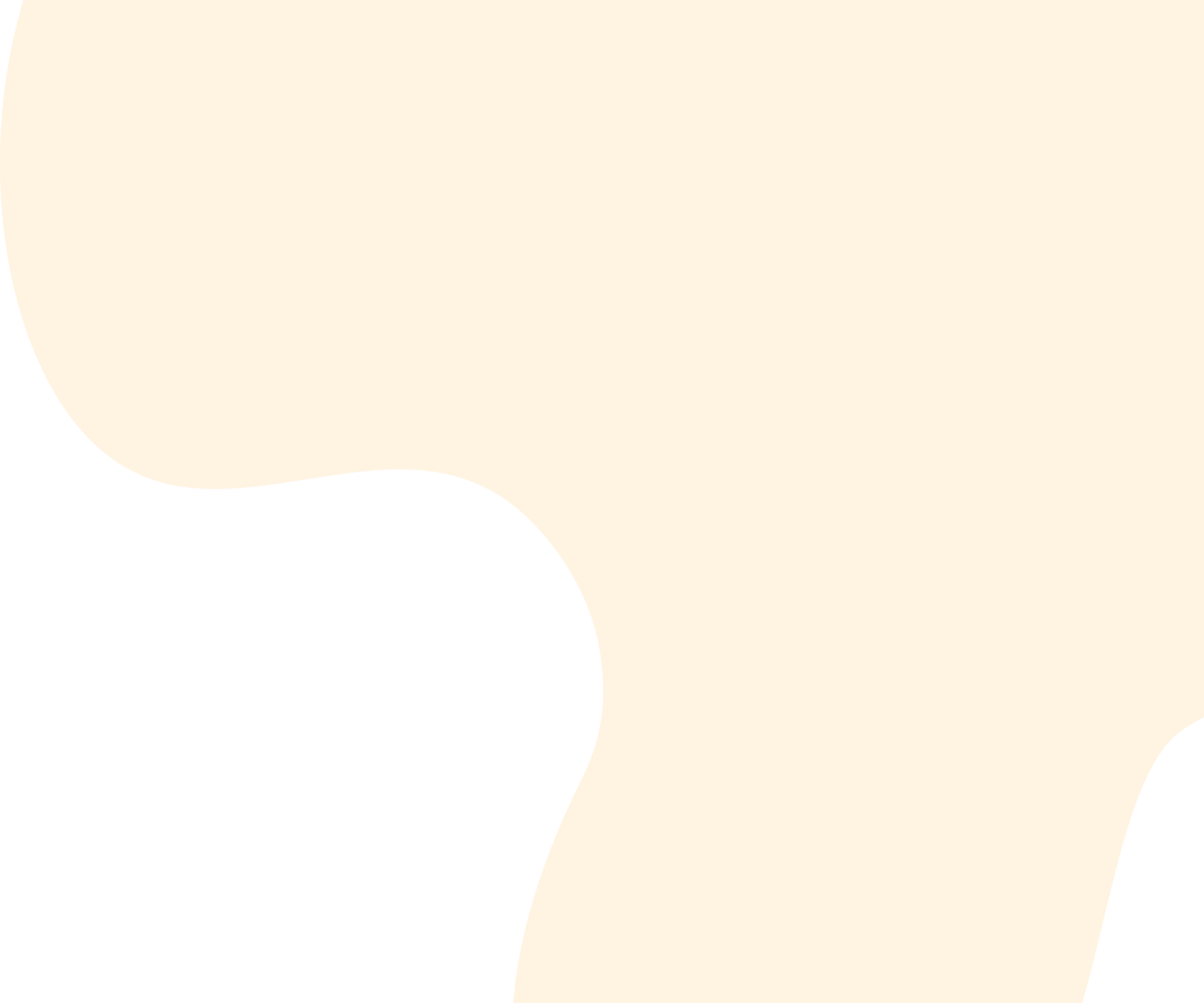 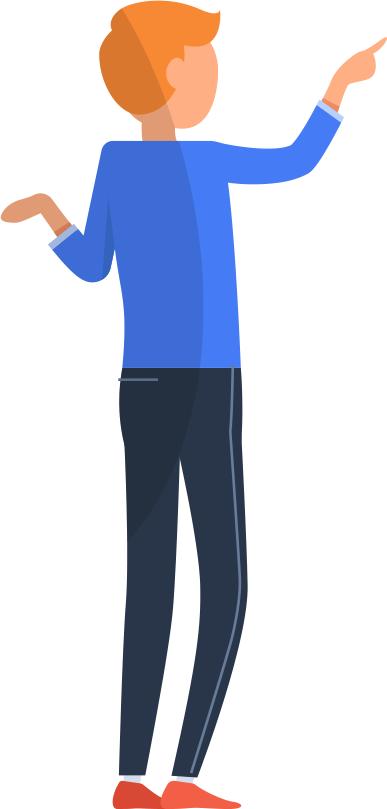 谢谢观看
THANK YOU FOR WATCHING